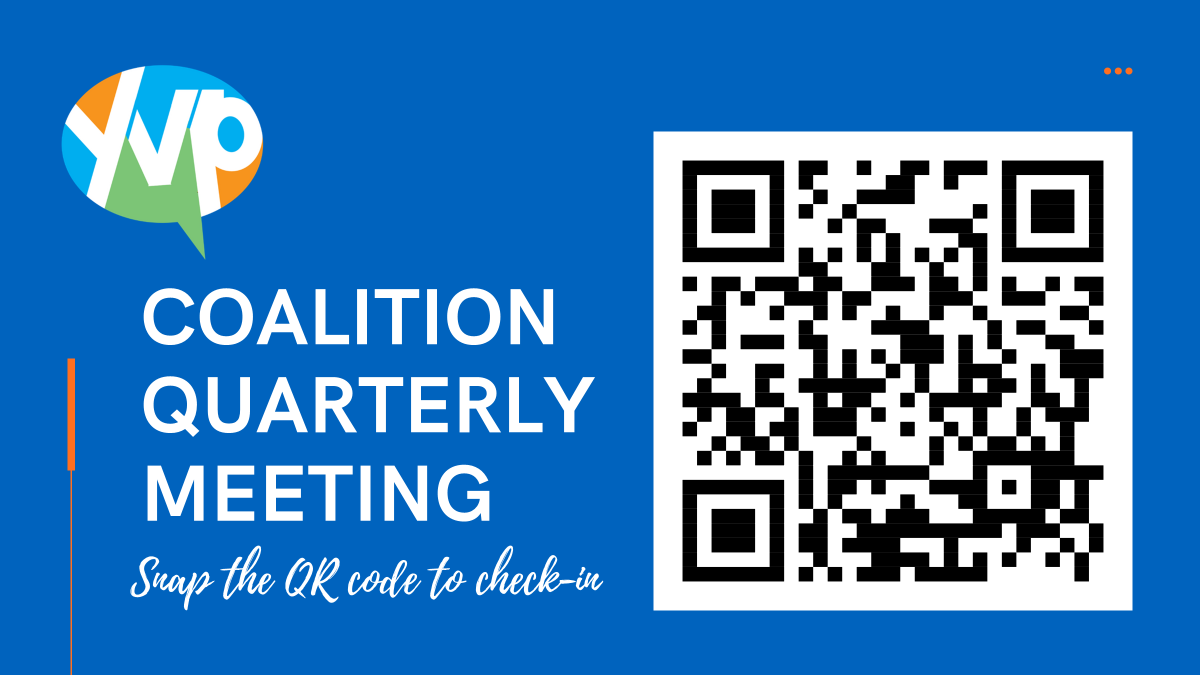 COALITION QUARTERLY MEETING
Snap the QR code to check-in
Mission Statement | Strategic Focus
The MCYVPC convenes community stakeholders, conducts research, provides leadership, and empowers people to create opportunities that build more peaceful homes, schools, neighborhoods, and workplaces.
The MCYVPC activates community partners to prevent youth violence in Indianapolis through 2 strategic initiatives: (1) Advocate for system-level change, and (2) Champion direct support for youth and families.
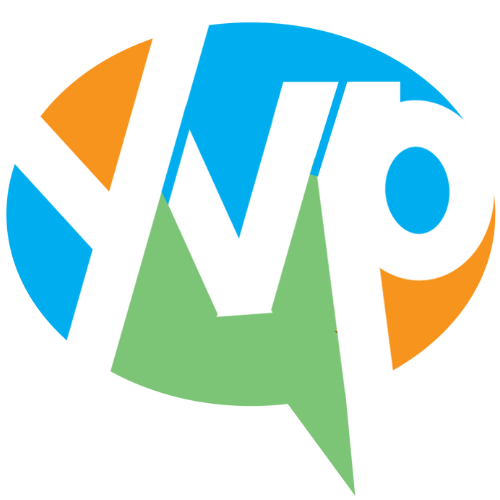 Steering team
Elected Co-chair: Tiffany Davis
Appointed Co-chair: Corey Davis
Member-at-Large: Anthony Beverly
Crisis Response Task Force Lead: Della Brown
Family Care Task Force Co-Leads: Brian Shobe, Carey Haley Wong
Policy Task Force Lead: Jake Brosius
Trauma Task Force Lead: Beatrice Beverly 
Youth Employment Task Force Co-Leads: LaShauna Triplett, Rodney Francis
Youth Voices Task Force Lead: Mickey Carrothers
Coalition Coordinator: Becca McCracken
New Business / Agenda
Check-in via the QR code
Welcome
Intern Projects 
Lizzy McGrevy, Indiana 211
Tiera Howleit, Lady Justice and I - Elevating and uplifting the voices and stories of those directly impacted by the Criminal Justice System
Task Force Break-Outs
“Love Is” Campaign
Description: Focus on the importance of connection and relationships to encourage empathy and collaboration
Interns: Deija Williams, Kamea McClam, Isaiah Jones
Supervisor: Della Brown, Indy Peace Fellowship
Date: Sunday, September 3, 2:00 – 7:00 pm
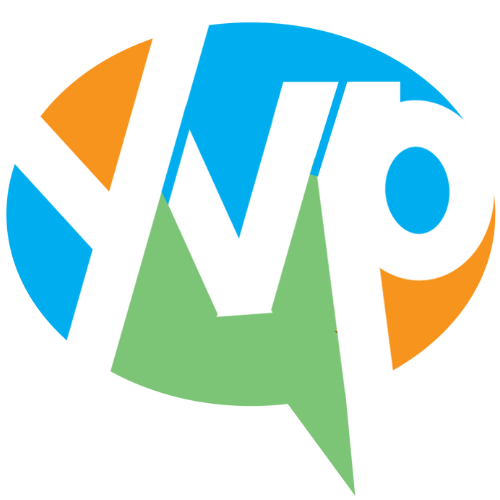 Youth Power Expo
Description: Focus on supporting families and children with activities for kids and access to family services
Interns: Malaikah Palmer, Andrese Carroll, Tahj Paris
Supervisor: LaShauna Triplett, MLT Outreach Center
Date: ?
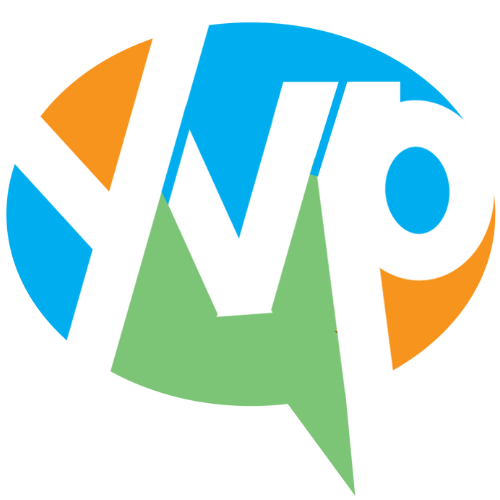 Lived Experience Trauma Informed Response Conference
Description: Build capacity around trauma-informed care, diversity and inclusion, culturally competent care, and racial bias/ implicit bias
Intern: Lakyah Berry
Supervisor: Beatrice Beverly, Genesys Solutions
Date: Saturday, September 2, 10:00 am – 3:00 pm
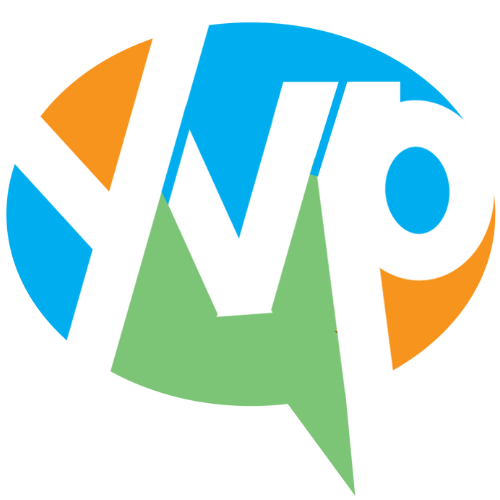 Youth Focus Groups
Description: Our mission is to seek youth input on coalition
activities and strategies. Simultaneously, we work towards
gaining insight into the youth’s perspective of violence.
Interns: Timothy Caminero, Faith Dahodu, Donovan Harley
Supervisor: Mickey Carrothers, Mission Makai Advocacy
Dates: Tuesday, July 11, 11:00 am – 1:00 pm & Tuesday, July 18, 1:30 – 3:30 pm
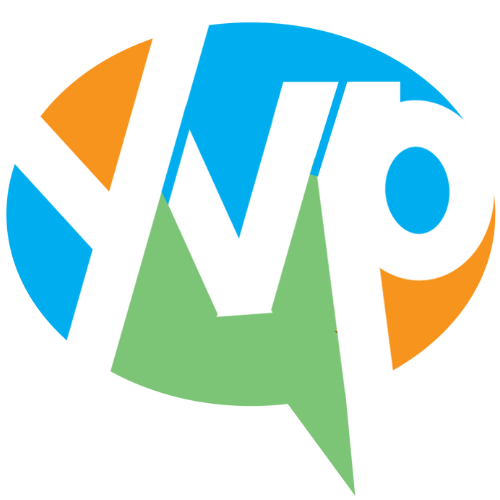 Educational Seminars
Description: Educate media about better ways to report on youth violence, shifting the narrative from acts of violence to prevention
Intern: Micah Johnson
Supervisor: Carey Haley Wong, Child Advocates
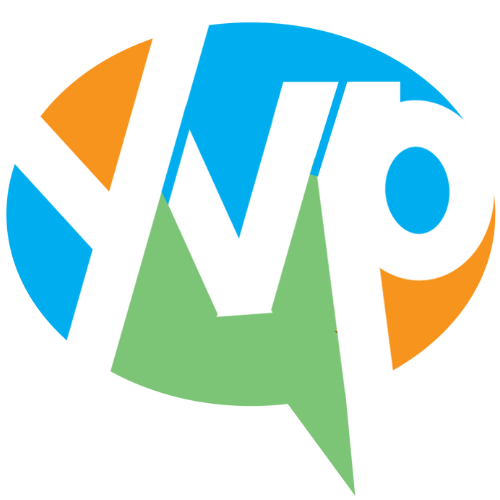 Family Care
Description: Research how youth violence impacts families and what supports families could benefit from
Interns: Tamisha Dew, Carlita Sanders, Kamaria Sanders
Supervisor: Brian Shobe, Shiloh Missionary Baptist Church
Date: July 28, 2023 from 6 pm-9 pm
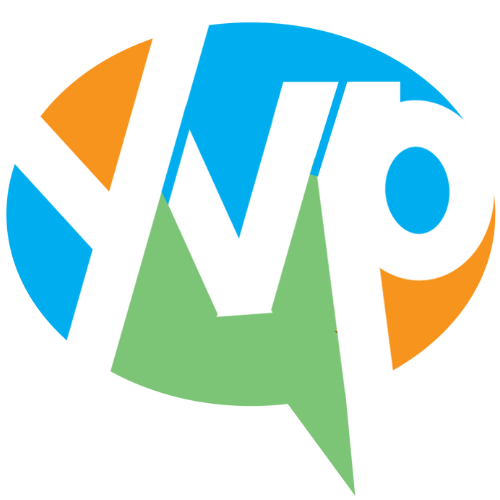 Lizzy McGrevy
Indiana 211
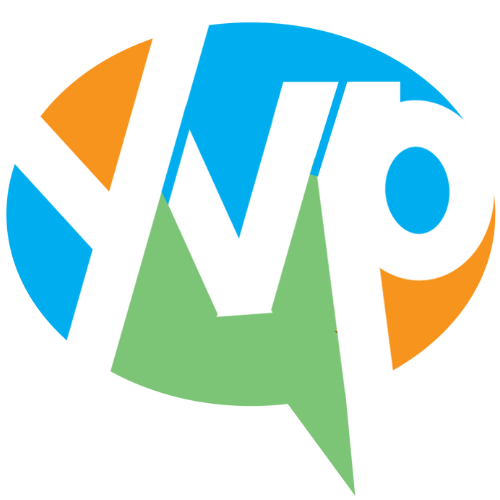 Tiera Howleit
Lady Justice and I - Elevating and uplifting the voices and stories of those directly impacted by the Criminal Justice System
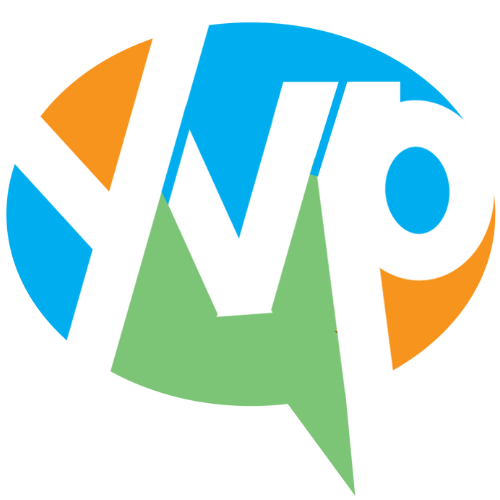 Task Force Break-Outs	Pick a task force to join for discussion.
Crisis Response, Lead the community's messaging around incidents of youth violence and progress
Family Care, Equip parents and caregivers to meet physical, social, mental, and emotional needs of their families
Policy, Promote a public policy agenda focused on addressing sources of youth violence
Trauma, Promote trauma informed care for youth
Youth Employment, Ensure youth of all ages have access to skill development and employment
Youth Voices, Elevate youth voices in violence prevention
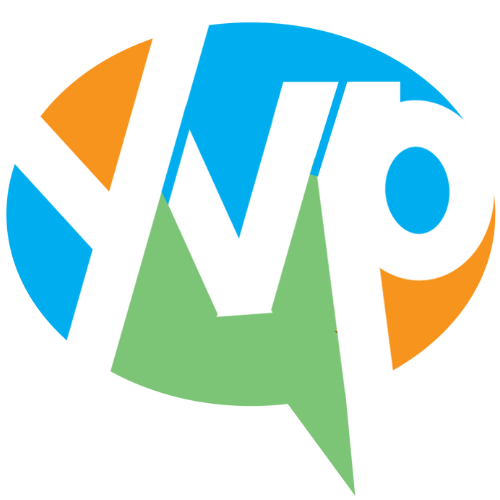 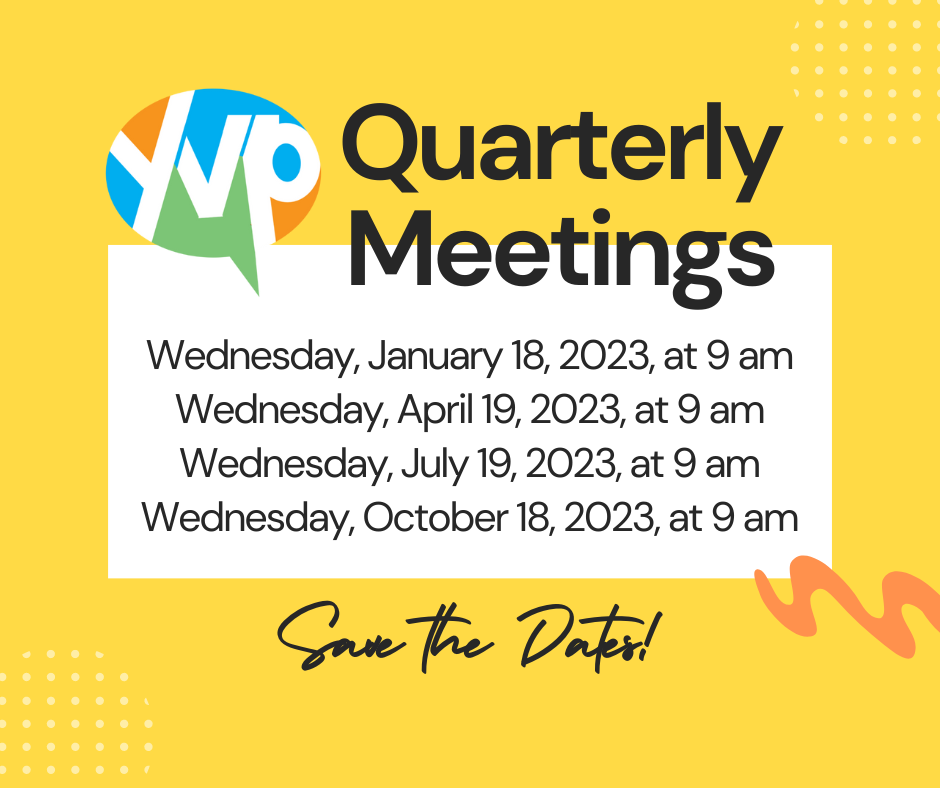 E-mail: mcyvpc@gmail.com – “Coalition Connection”
Website: saferindy.com
Social Networks
@mcyvpc
@mcyvpc
@mcyvpc
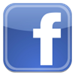 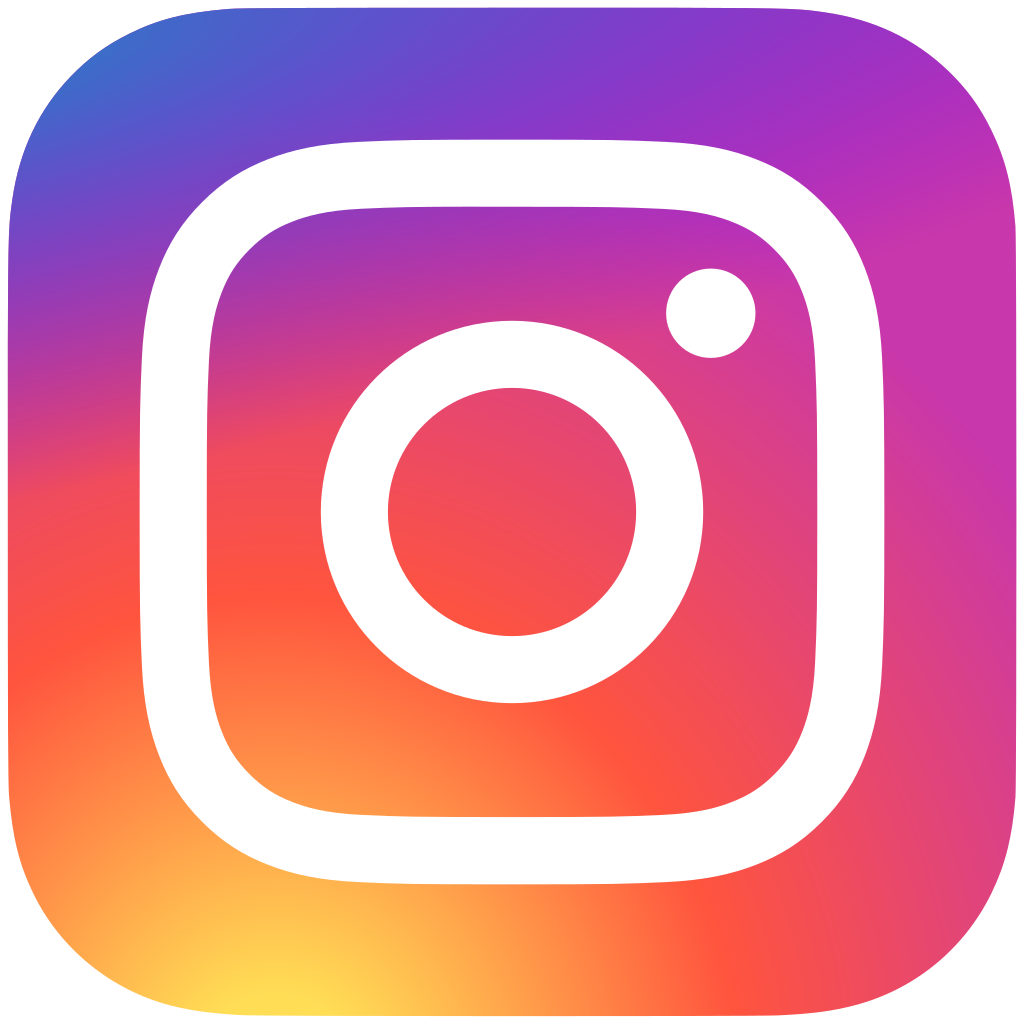 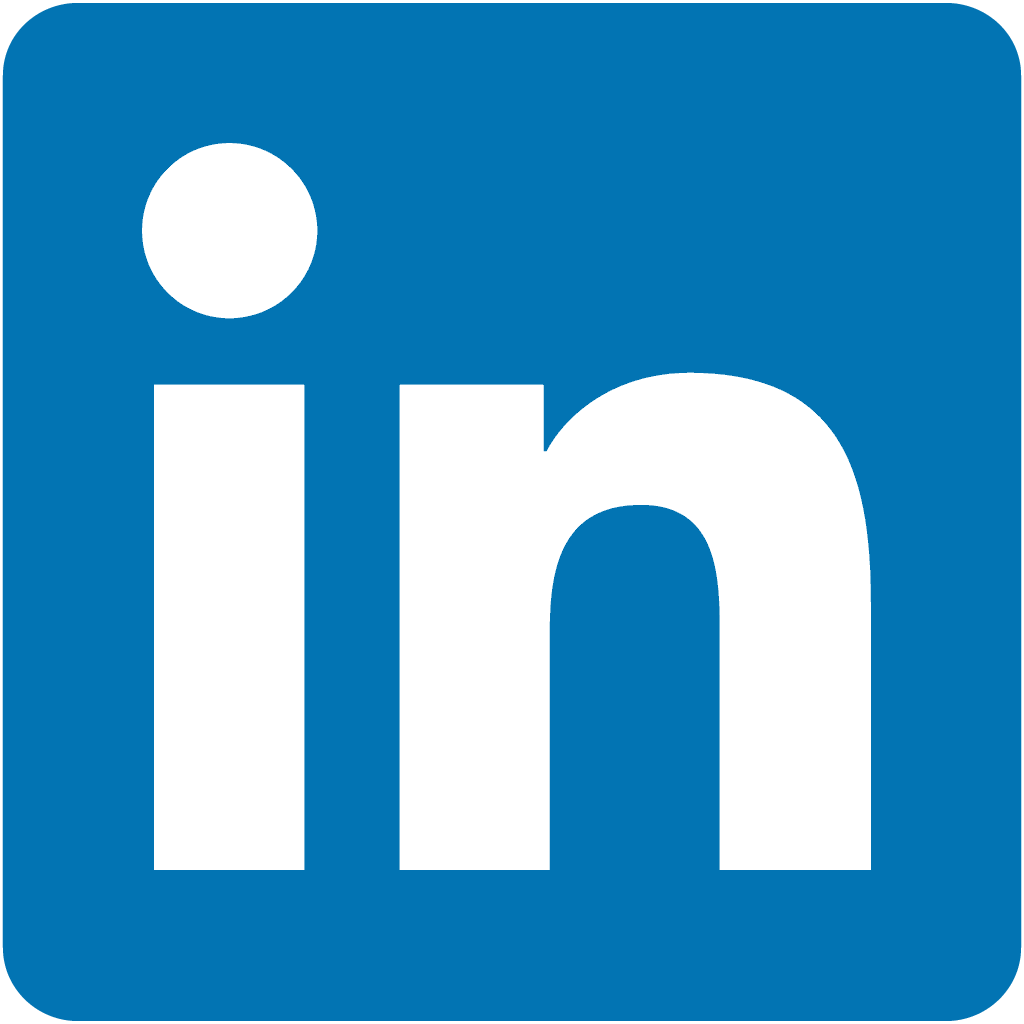 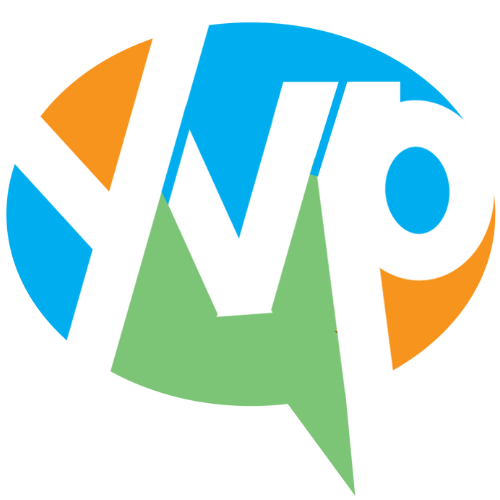 This Photo by Unknown Author is licensed under CC BY-SA
This Photo by Unknown Author is licensed under CC BY-SA